The Effect of Time of Day on Species Richness and Number of Individuals of Each Species
Olivia Kolenda. Meagan St. John, Debbie Pitt, Kylee Hise
Department of Biological and Environmental Science
Longwood University
Farmville, VA
Background
Wild birds follow a regular daily feeding activity.

Small birds present maximum activity of feeding during morning and evening.

Many factors may affect the time of caloric intake.
(Morton 1967)
Feeding Pattern of White-Crowned Sparrows
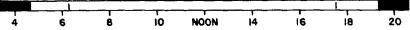 (Morton 1967)
Total Number of Birds Based on Time of Day
(Rollfinke 1990)
Specific Aim
Does time of day affect the total number of birds?

Does time of day affect the species richness of birds? 

To test this, we studied a specific bird feeder behind the EEC in Lancer Park.
Study Area:
Longwood University Environmental Education Center (EEC) in Lancer Park located in Farmville, VA.

Perimeters: The birds within close perimeters of the bird feeder are the ones that will be counted.
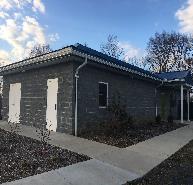 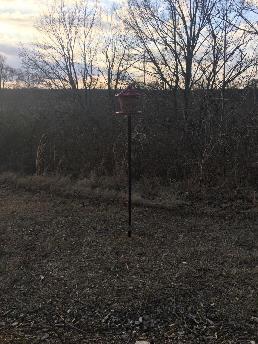 Species Likely to be Seen
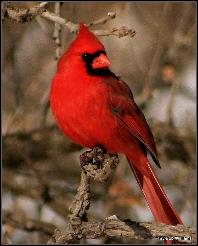 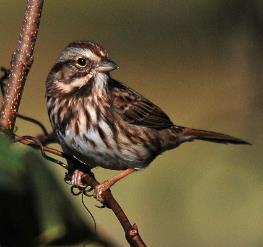 [Speaker Notes: [[Northern cardinal]]
[[Dark-eyed junco]]
[[Song sparrow]]]
Hypotheses
Ho1: There is no difference in the species diversity and richness of birds at one feeder bird feeder located at the Environmental Education Center at Longwood University based on different times of day (morning, noon, and afternoon). 

Ho2: There is no difference in the number of individuals of each species of birds at one feeder located at the Environmental Education Center at Longwood University based on different times of day (morning, noon, and afternoon).
Type of Study
Observational study of point counts
Treatment variables: 
Time of day
Temperature
Response variables: 
Diversity in bird population at feeder
Number of birds in each species​
[Speaker Notes: Limitations: [[No control group, repeat of bird counting.​]]
Strength: [[Seeing the interactions between the birds, being able to count them, and being able to see the different species diversity]]]
Additional Parameters: In Virginia
The average annual temperature is 13.5 degrees Celsius (56.3 degrees Fahrenheit).
The average high temperature for March is 15.1 degrees Celsius (59.18 degrees Fahrenheit).
The average low temperature for March is 0.2 degrees Celsius (32.36 degrees Fahrenheit).
Methodology
Collecting Samples
The medium-height bird feeder, second from the left, will be studied at the EEC. 
For each time of day, data was recorded for 10 minutes
 One tally mark was recorded for each bird seen, according to species 
Only birds approaching the feeder were accounted for
If a bird fled the area and then returned, it was tallied again
Methodology
Collecting Samples
Birds will be identified using the Merlin Bird ID app on mobile devices 
Data will be statistically analyzed by ANOVA tests and Tukey Honestly Significant Differences tests
Point count is the method used for bird counting
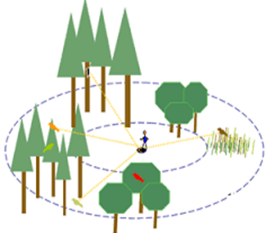 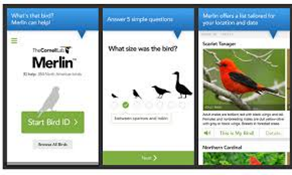 Number of species of birds present based on three different times of the day.
Total number of birds present based on three different times of the day.
[Speaker Notes: Fix this graph]
The effect of temperature on total number of birds present.
The average dominance presented by different bird species based on the time of day.
The heterogeneity presented by different bird species based on the time of day.
Literature Cited
Rollfinke, B., & Yahner, R. 1990. Effects of Time of Day and Season on 	Winter Bird Counts. The Condor. 92(1):215-219. 
 
O'Leske, D., Robel, R., & Kemp, K. 1997. Fall Point Counts: Time of Day 	Affects Numbers and Species of Birds Counted. Transactions of 	the Kansas Academy of Science. 100(3/4):94-100.
THANK YOU!!!
Dr. Henk
Department of Biological Sciences
Longwood University